Chào mừng 
các bạn 
đến với tiết Toán
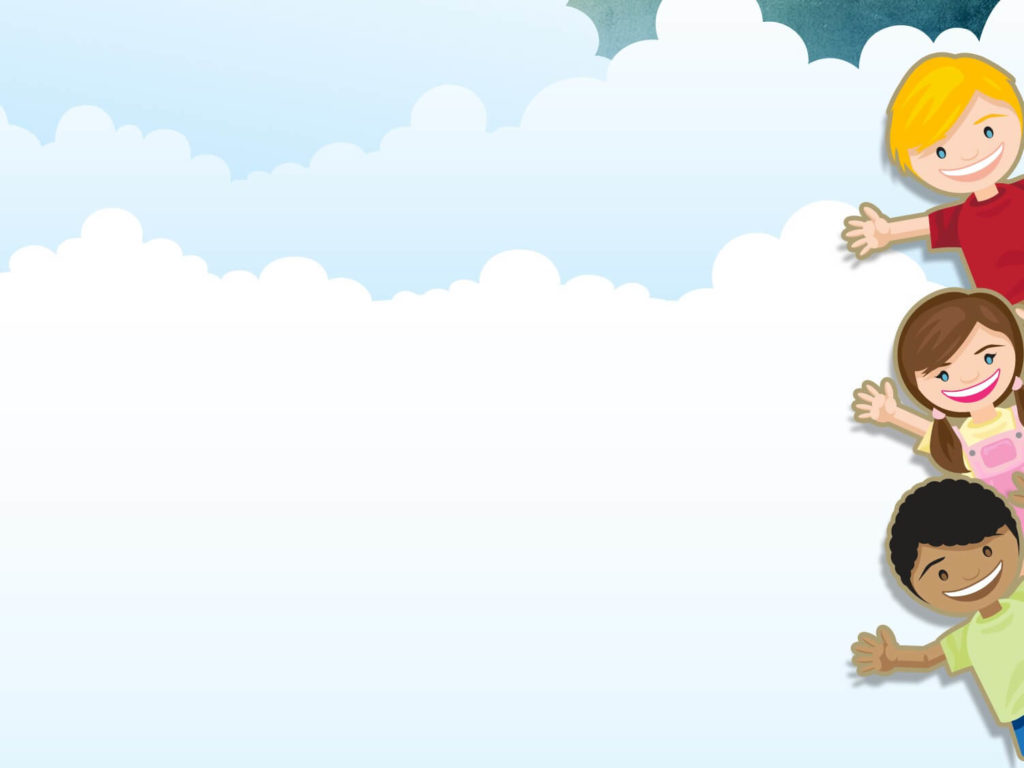 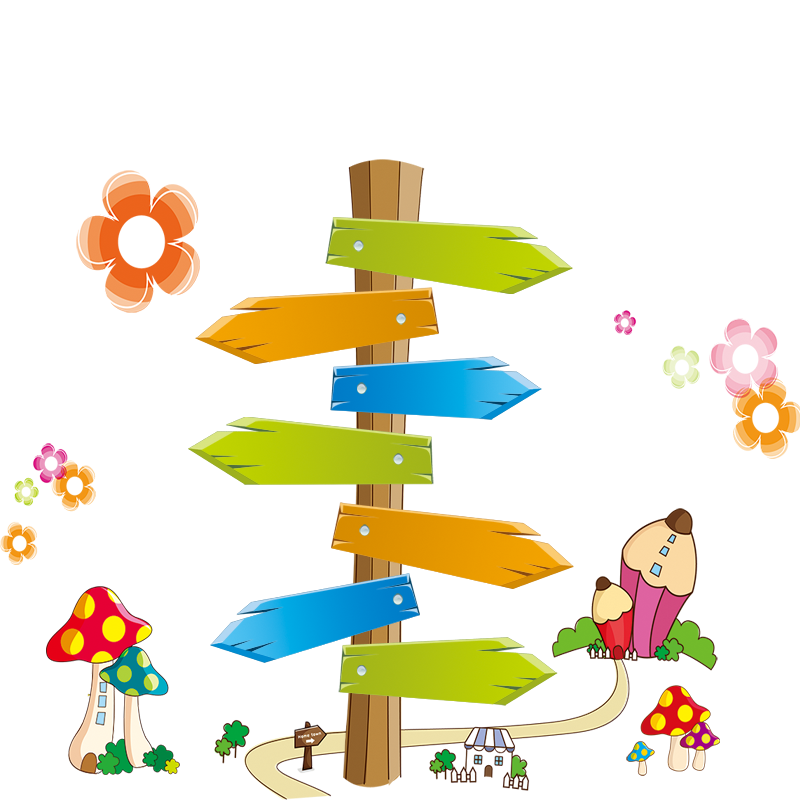 Đo chiều dài quyển sách Toán 1 bằng gang tay.
Đo chiều dài lớp học bằng bước chân hoặc sải tay.
Tiết 70: Xăng – ti - mét
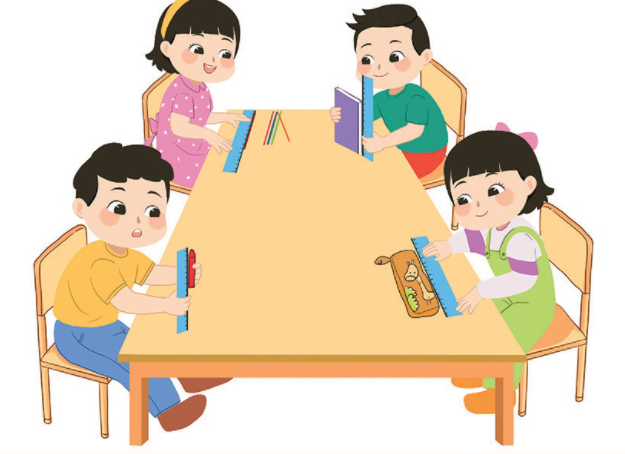 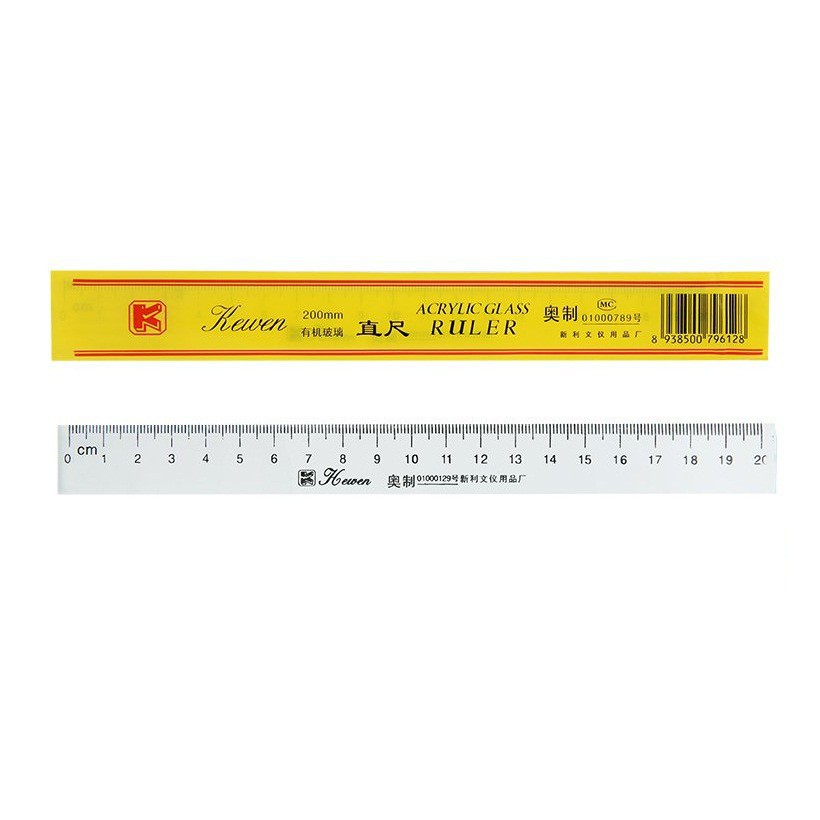 cm
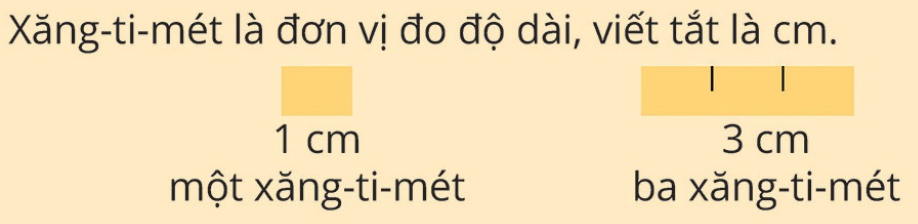 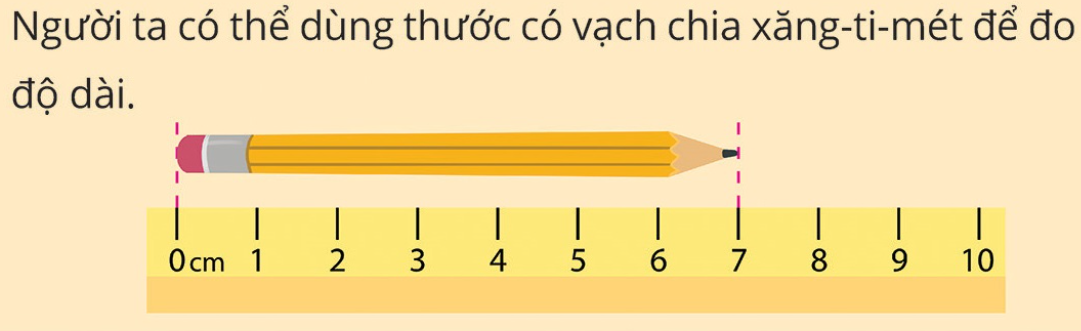 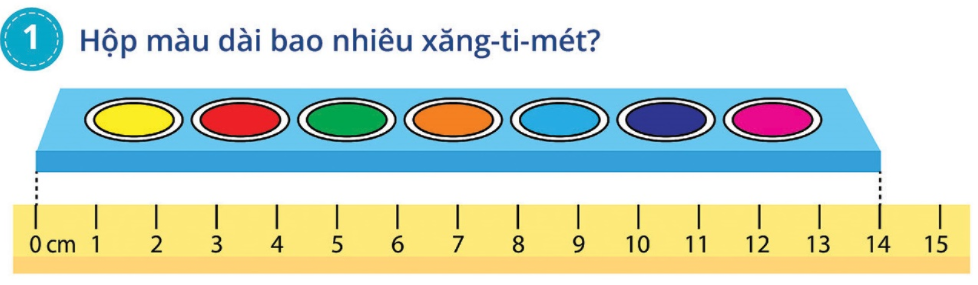 14 cm
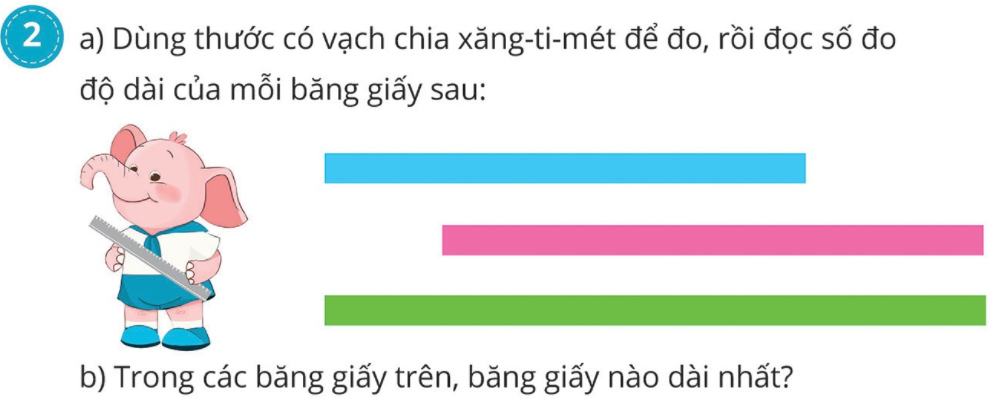 8 cm
9 cm
11 cm
băng giấy Șàu xanh lá cây dài șhất
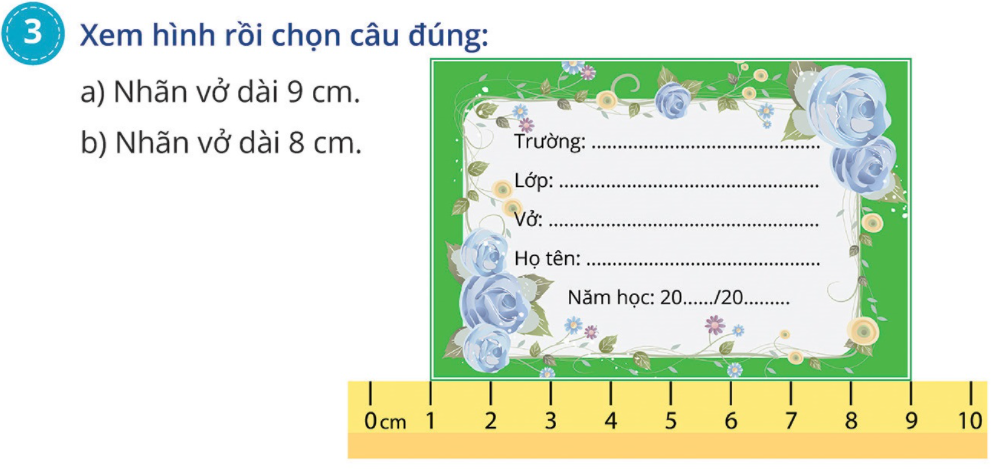 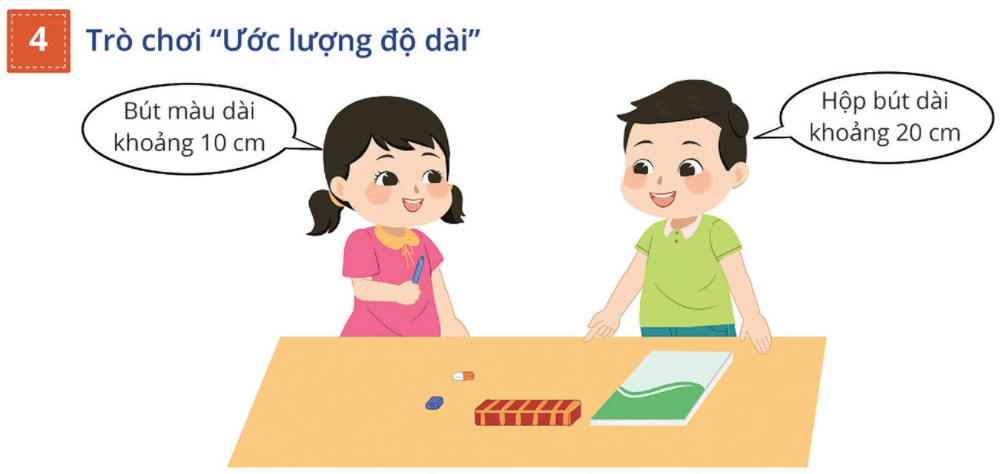